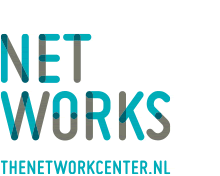 Introduction to Fixed-Parameter Tractability With Links to Computational Geometry
Bart M. P. Jansen
April 4th 2016, Lorentz Center, Leiden, The Netherlands
Outline
2
History of parameterized complexity
Fine-grained complexity
PCP Theorem
Downey & Fellows book
Kernelization lower bounds
NP-completeness
1940	1950	1960	1970	1980	1990	2000	2010	2015
FPT&CG workshop
Parameterized(in)tractability
Matching algorithm
Graph Minors Theorem
Simplex algorithm
Planar Dominating Set kernel
3
Google Scholar Papers on FPT and Kernelization
4
Parameterized problems
5
Problem parameterizations
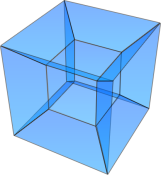 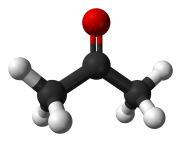 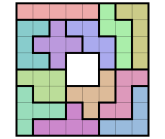 Relevant parameters can be identified by:
Measuring distance from triviality
Deconstructing hardness proofs
Inspecting datasets
Many different ways to parameterize the same problem
6
Fixed-parameter tractability
Can the problem be solved efficiently, if the parameter is small?
7
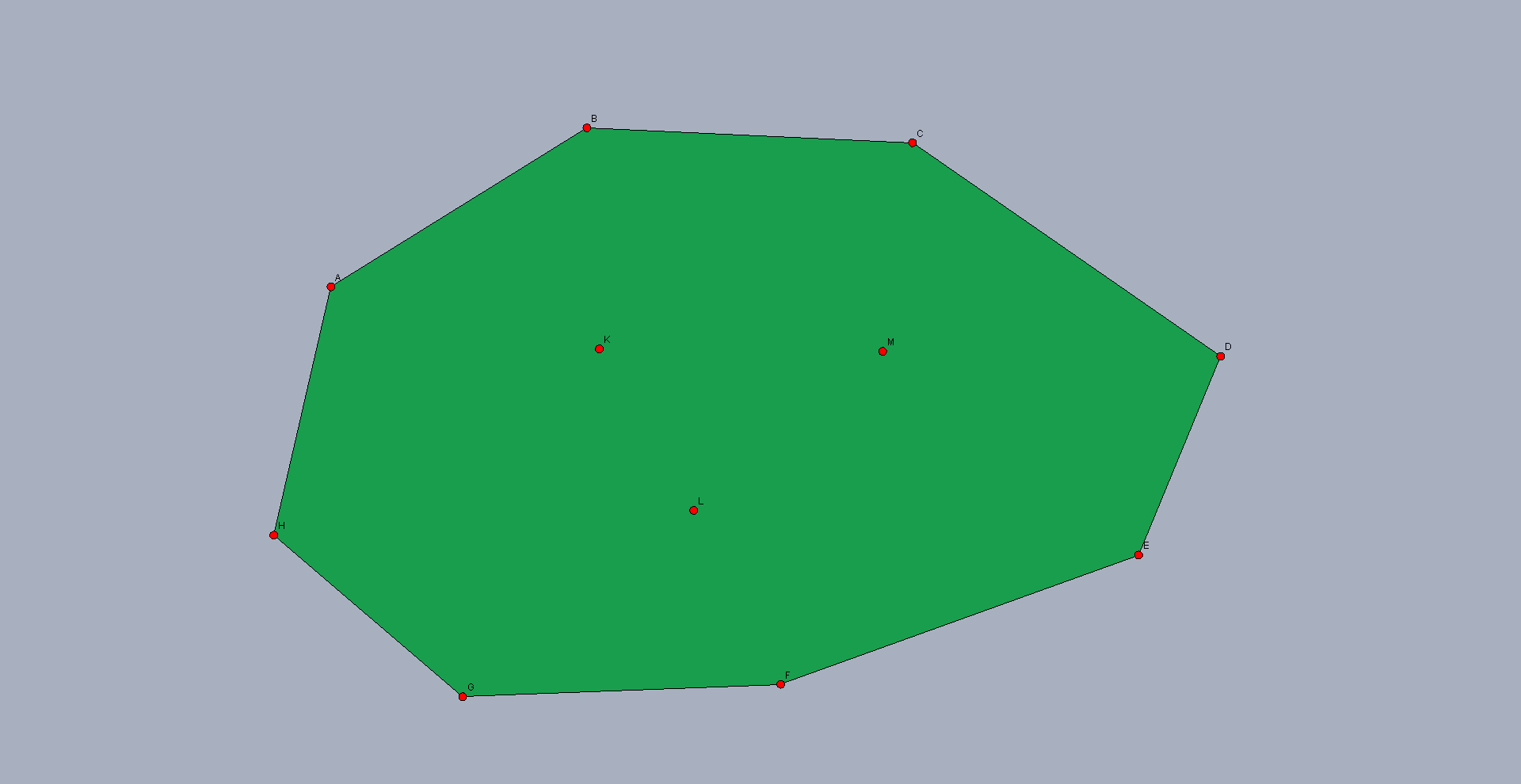 8
Fixed-parameter intractability
9
10
11
The FPT toolkit
There are many techniques to develop FPT algorithms
Some apply only to graph problems
We consider 3 techniques, and briefly mention others
Bounded-depth search trees
Kernelization
Color coding
12
Bounded-depth search trees
13
Vertex Cover
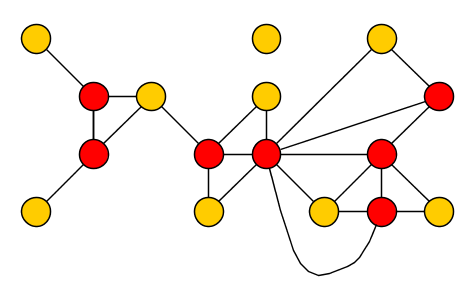 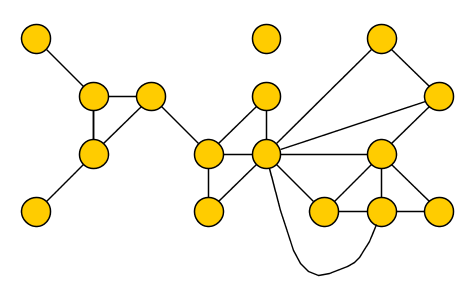 14
Algorithm for Vertex Cover
15
Running time for Vertex Cover
16
Kernelization: data reduction with a guarantee
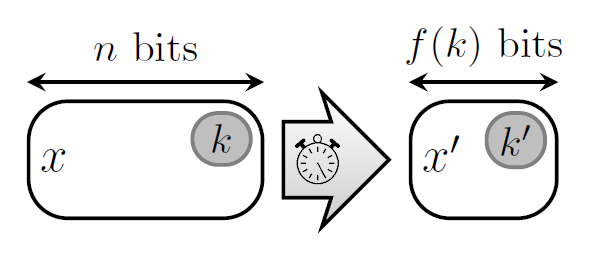 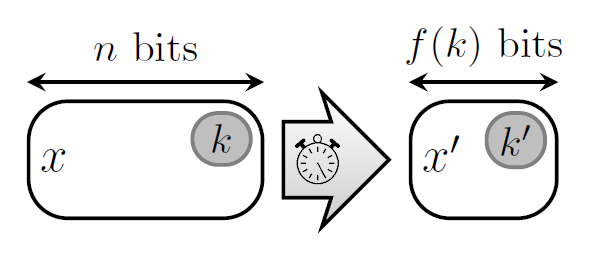 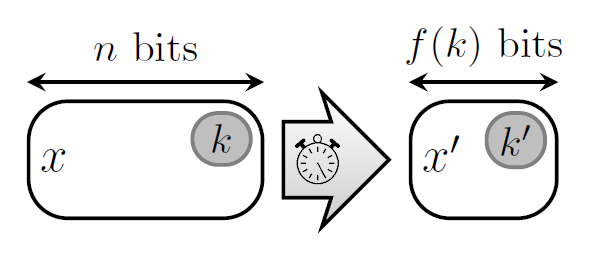 17
[Speaker Notes: Let’s look at an example before giving the formal definition]
Color coding
Randomly assign colors to the input structure
If there is a solution and we are lucky with the coloring, every element of the solution has received a different color
Develop an algorithm to detect such colorful solutions
Solutions of elements with pairwise different colors
Most applications of color coding can be derandomized efficiently
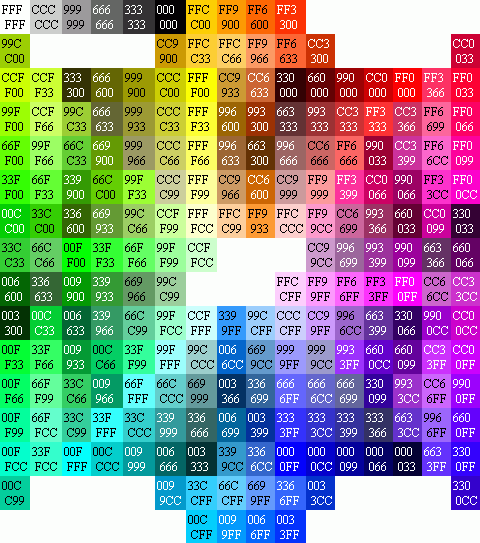 18
The Longest Path problem
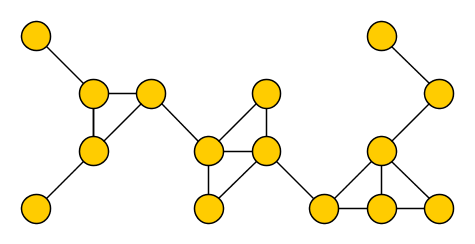 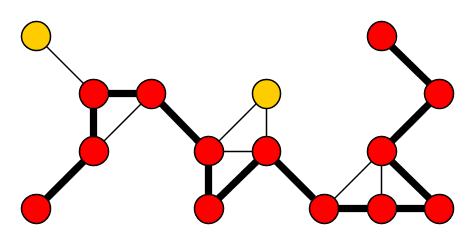 19
Color coding for Longest Path
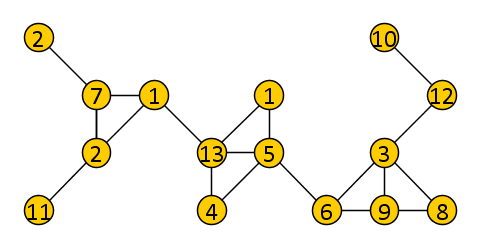 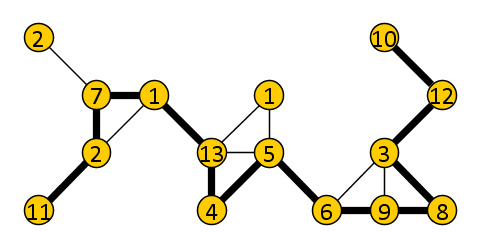 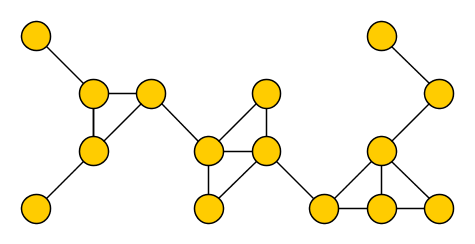 20
The dynamic programming table
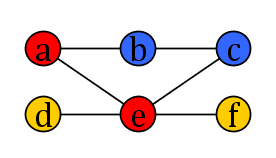 21
A recurrence to fill the table
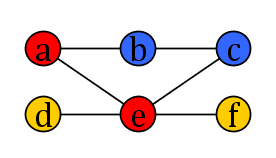 22
Randomized algorithm for Longest Path
23
Discussion of color coding
24
Techniques for building FPT algorithms
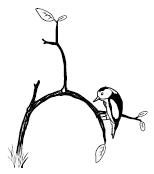 Bounded-depth search trees
25
Techniques for building FPT algorithms
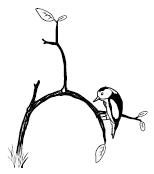 Bounded-depth search trees
Kernelization
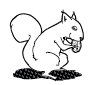 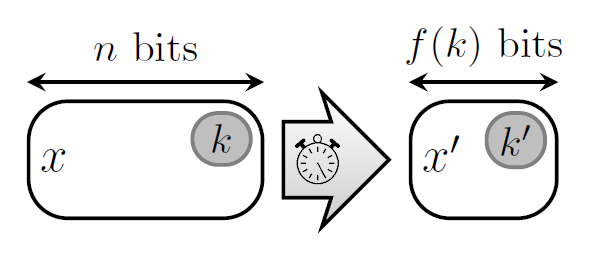 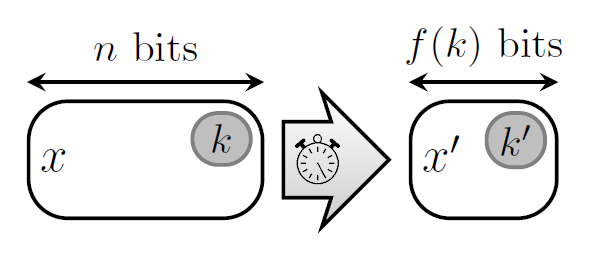 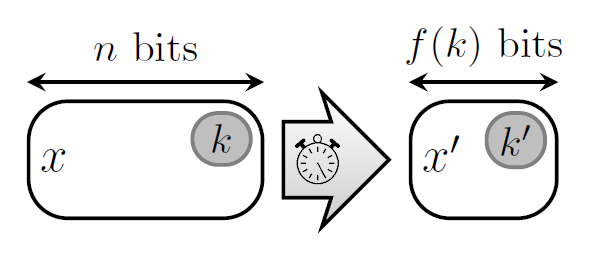 26
Techniques for building FPT algorithms
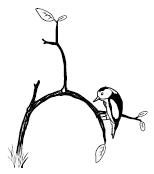 Randomly color the input structure
Develop an algorithm to find colorful solutions
Bounded-depth search trees
Kernelization
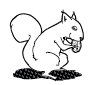 Color coding
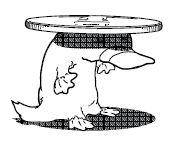 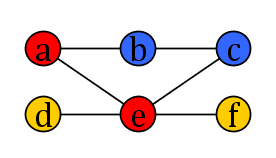 27
Techniques for building FPT algorithms
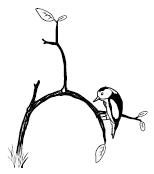 Bounded-depth search trees
Kernelization
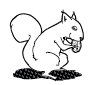 Color coding
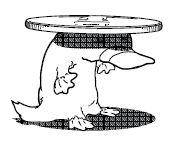 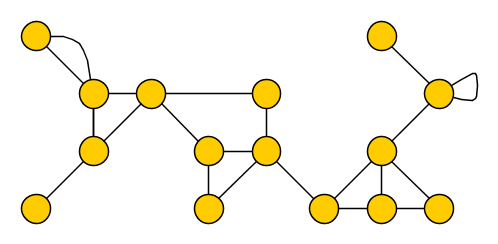 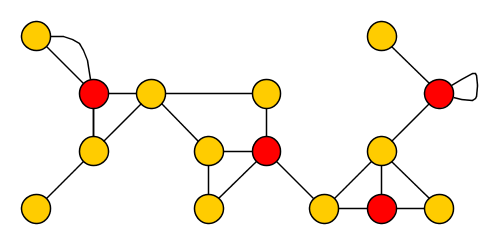 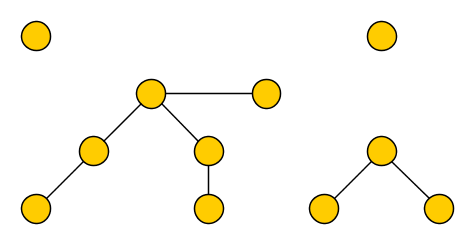 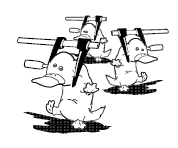 Iterative compression
28
Techniques for building FPT algorithms
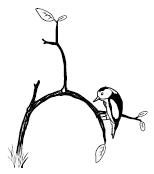 Use a win/win approach
Graph is not treelike?
No small FVS, output no
Remove an irrelevant vertex
Graph is treelike?
Build tree decomposition
Solve by DP
Bounded-depth search trees
Kernelization
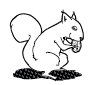 Color coding
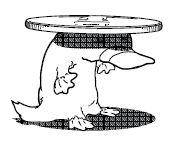 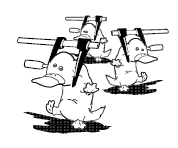 Iterative compression
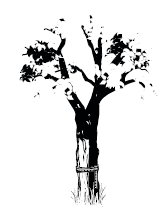 Graph minors & treewidth
Images from “Parameterized Algorithms” by Cygan et al.
29
More techniques for building FPT algorithms
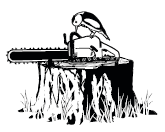 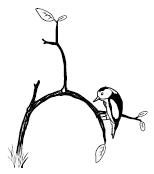 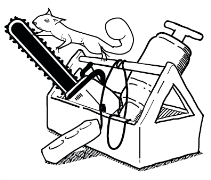 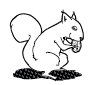 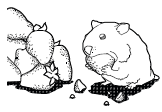 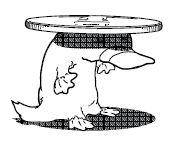 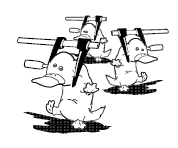 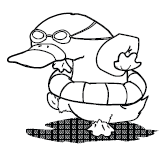 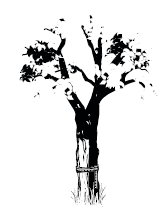 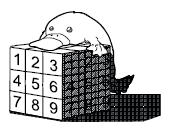 30
31
Hardness theory in parameterized complexity
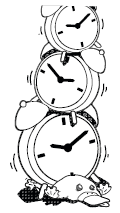 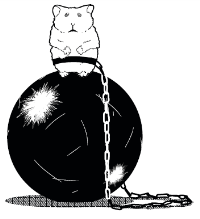 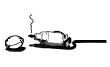 32
An intractable parameterized problem
33
Parameterized reductions
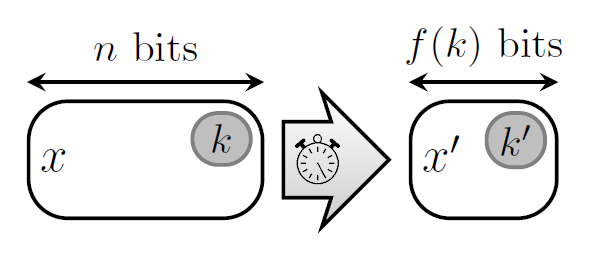 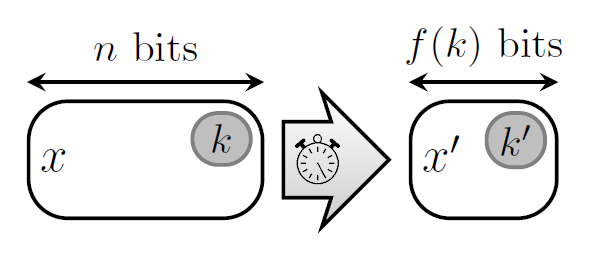 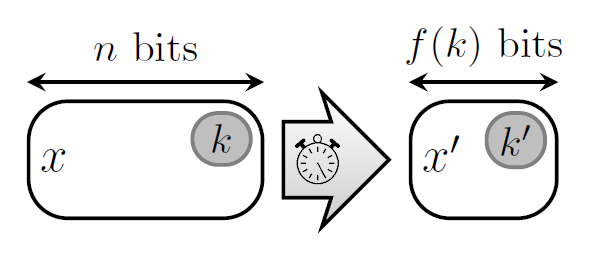 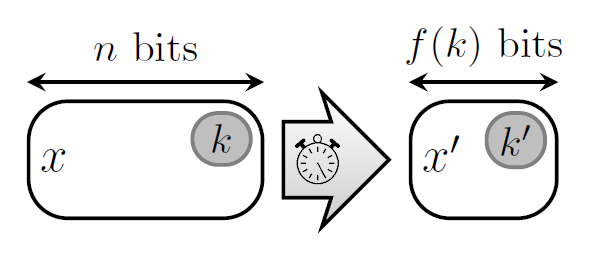 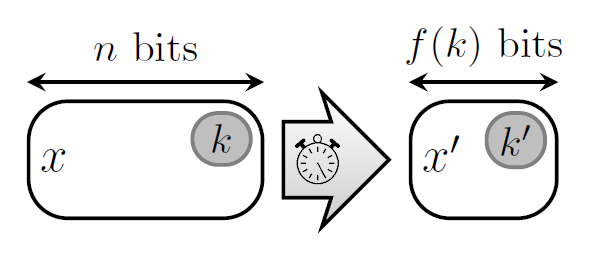 34
Parameterized reductions preserve FPT runtimes
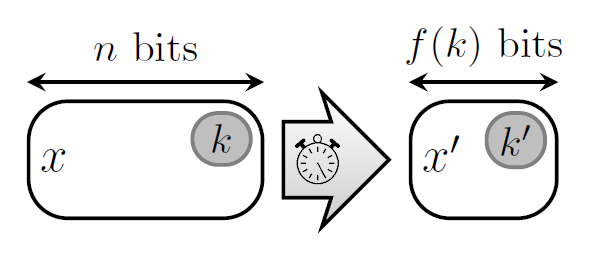 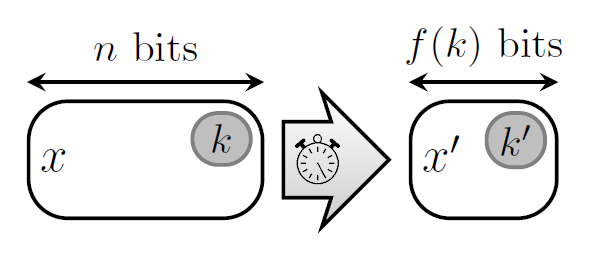 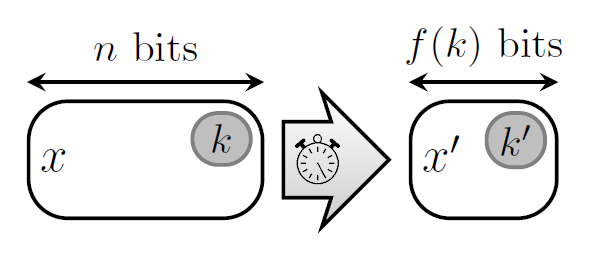 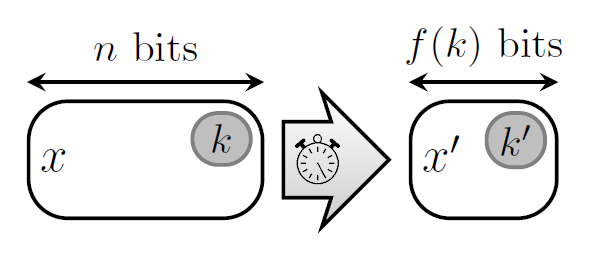 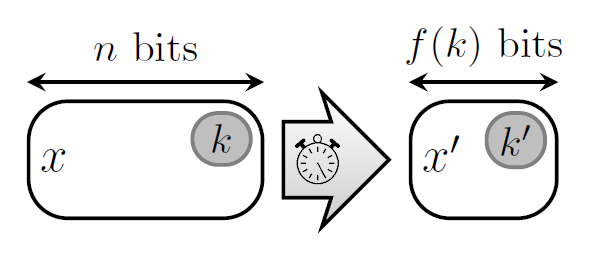 35
Notes on parameterized reductions
Most parameterized reductions run in polynomial time
Some (non)-examples:






Now let’s consider a more complicated example
36
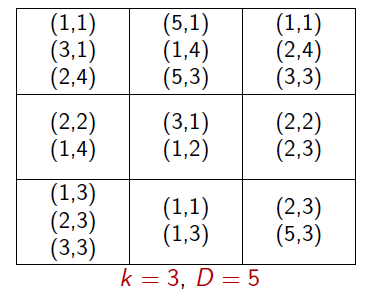 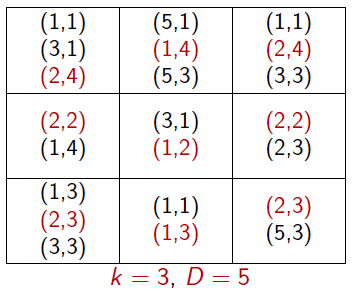 37
Images by Dániel Marx
Parameterized reduction from Clique to Tiling
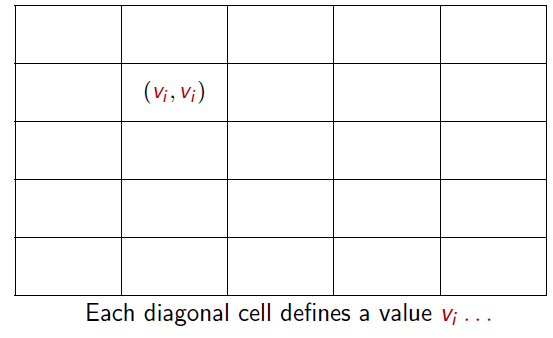 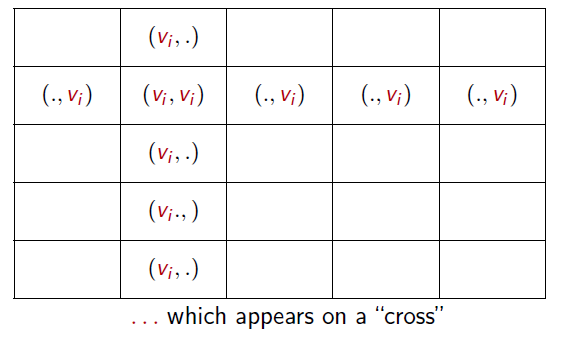 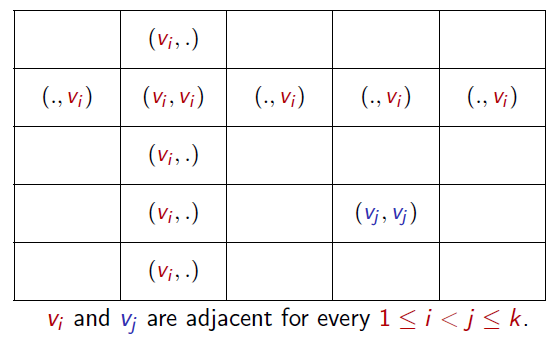 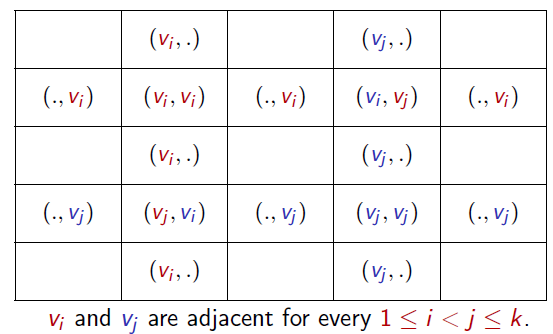 38
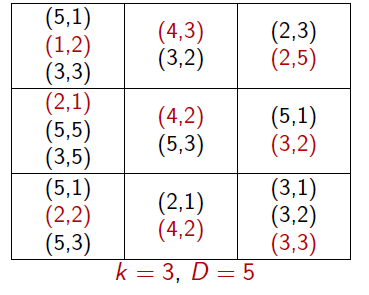 39
Images by Dániel Marx
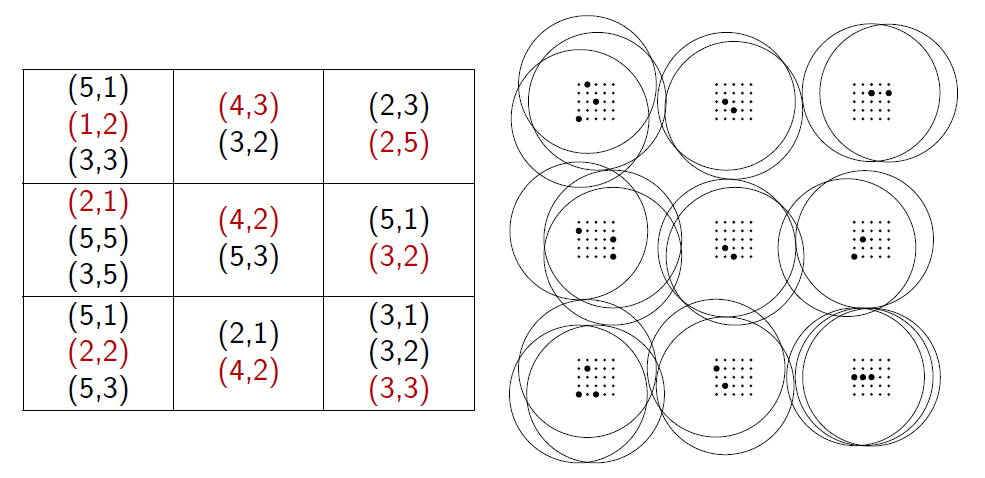 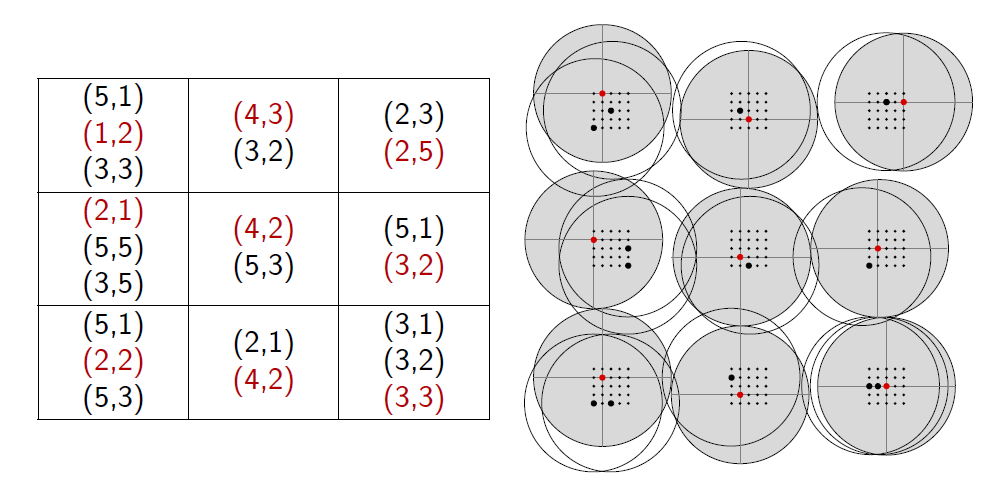 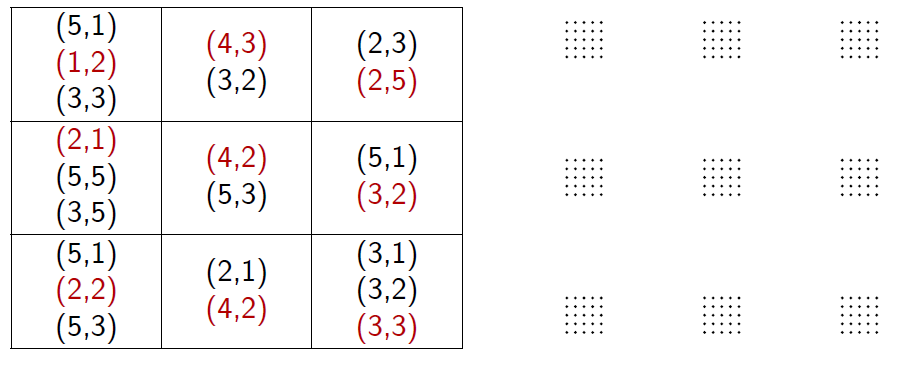 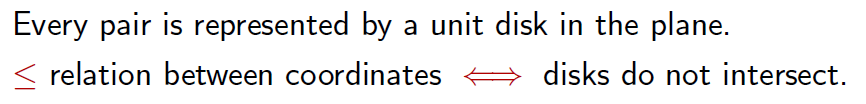 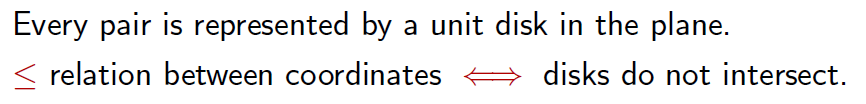 40
Complexity class W[1]
41
Complexity class W[2]
42
(Uniform) parameterized complexity classes
43
And now, for something different …
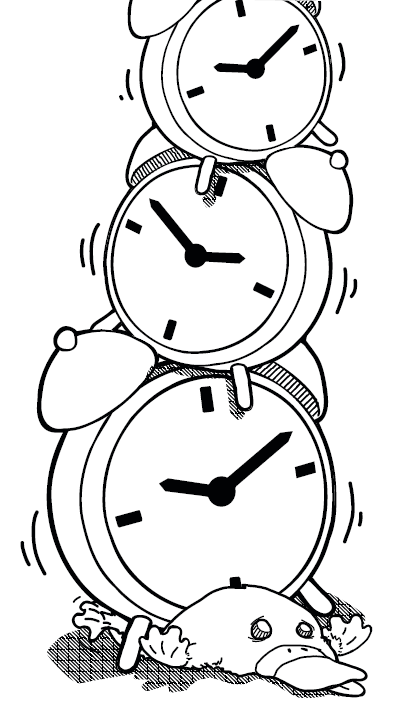 44
(Strong) Exponential Time Hypothesis
45
Discussion of (S)ETH
Formal statements are even stronger assumptions
ETH is widely believed, SETH is under constant scrutiny
Relevant even if you do not believe in their validity:
Relate potential speed-ups for your favorite problem to potential breakthroughs for solving Satisfiability
Many algorithms are provably “optimal” under (S)ETH
46
Implications of the Exponential Time Hypothesis
47
Implications of the Strong ETH
48
Conclusion
FPT is a vibrant field of algorithm design and complexity theory that deals with NP-hard problems
Opportunities for application to computational geometry:
Find FPT algorithms for geometric problems
Can geometric instances be solved faster than general instances, with respect to known (S)ETH lower bounds?
Do geometric instances allow smaller kernels than general?
Examples in the open problem session tonight
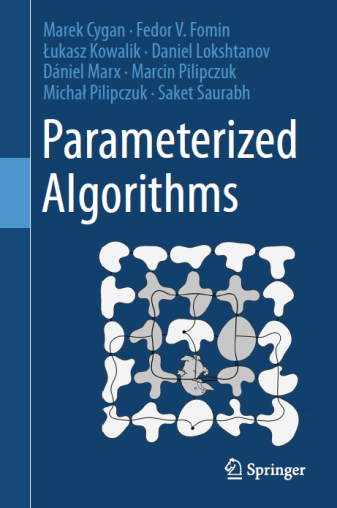 THANK YOU!
49